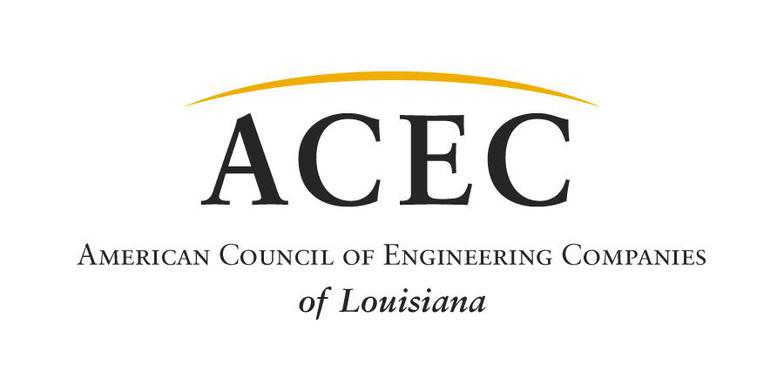 Firm Name: 
HDR with key subconsultants COWI, GZA, and AECOM
Project Name: Governor Mario M. Cuomo Bridge
Project Location: Tarrytown, NY
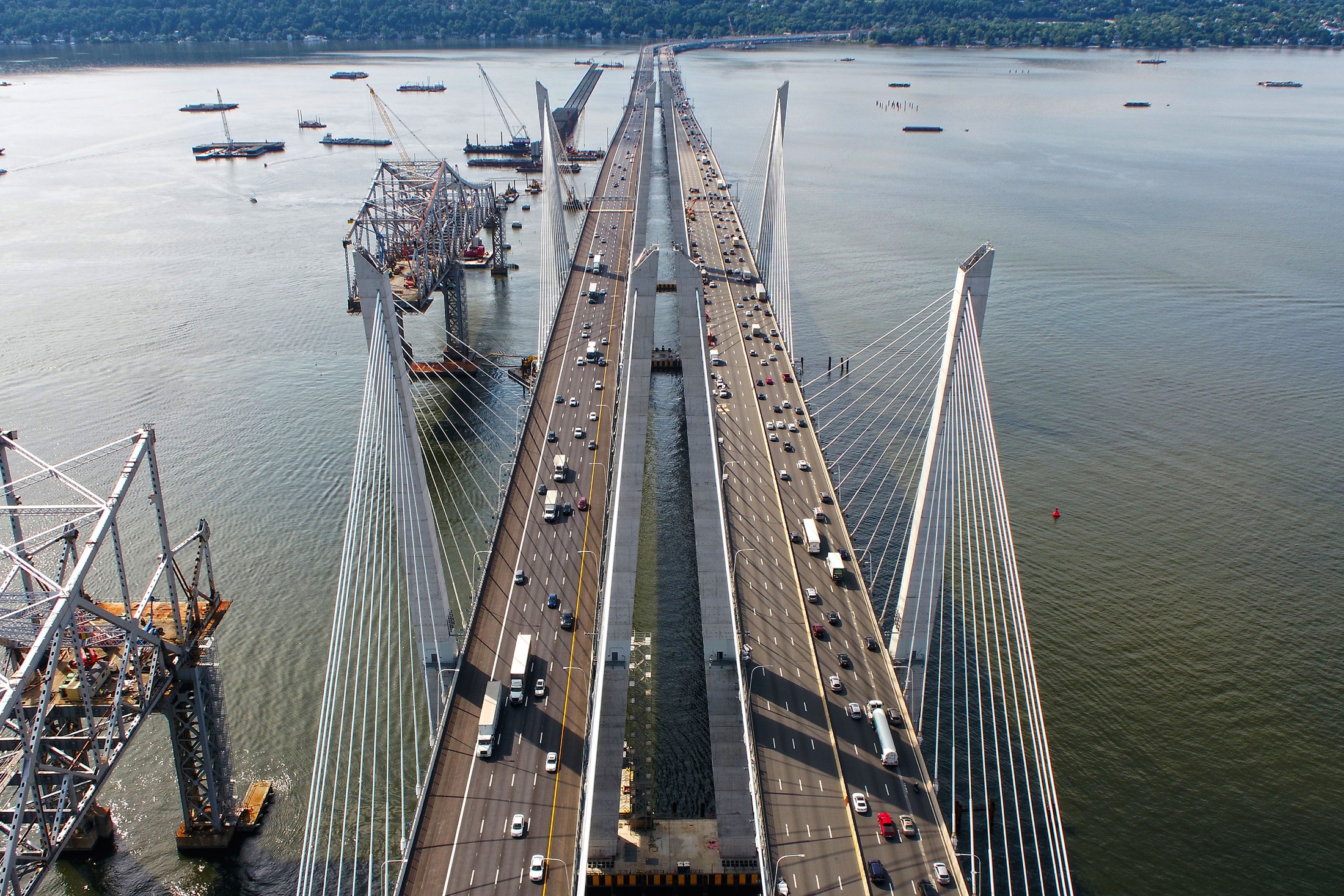 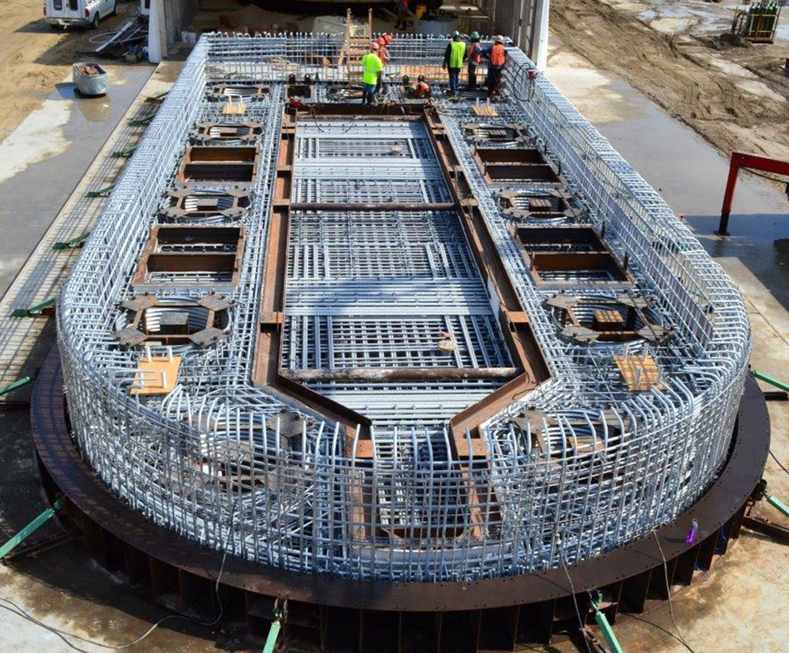 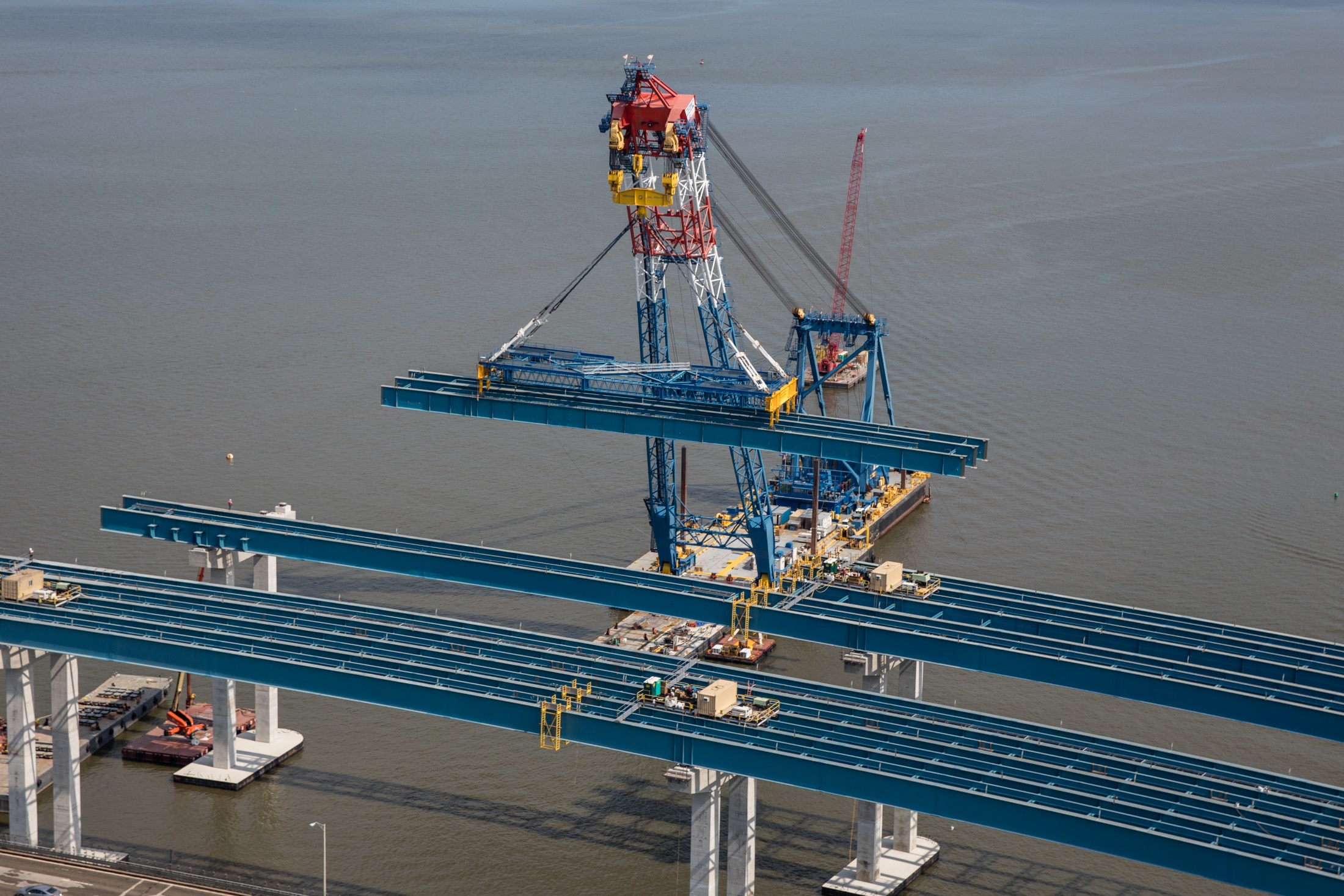 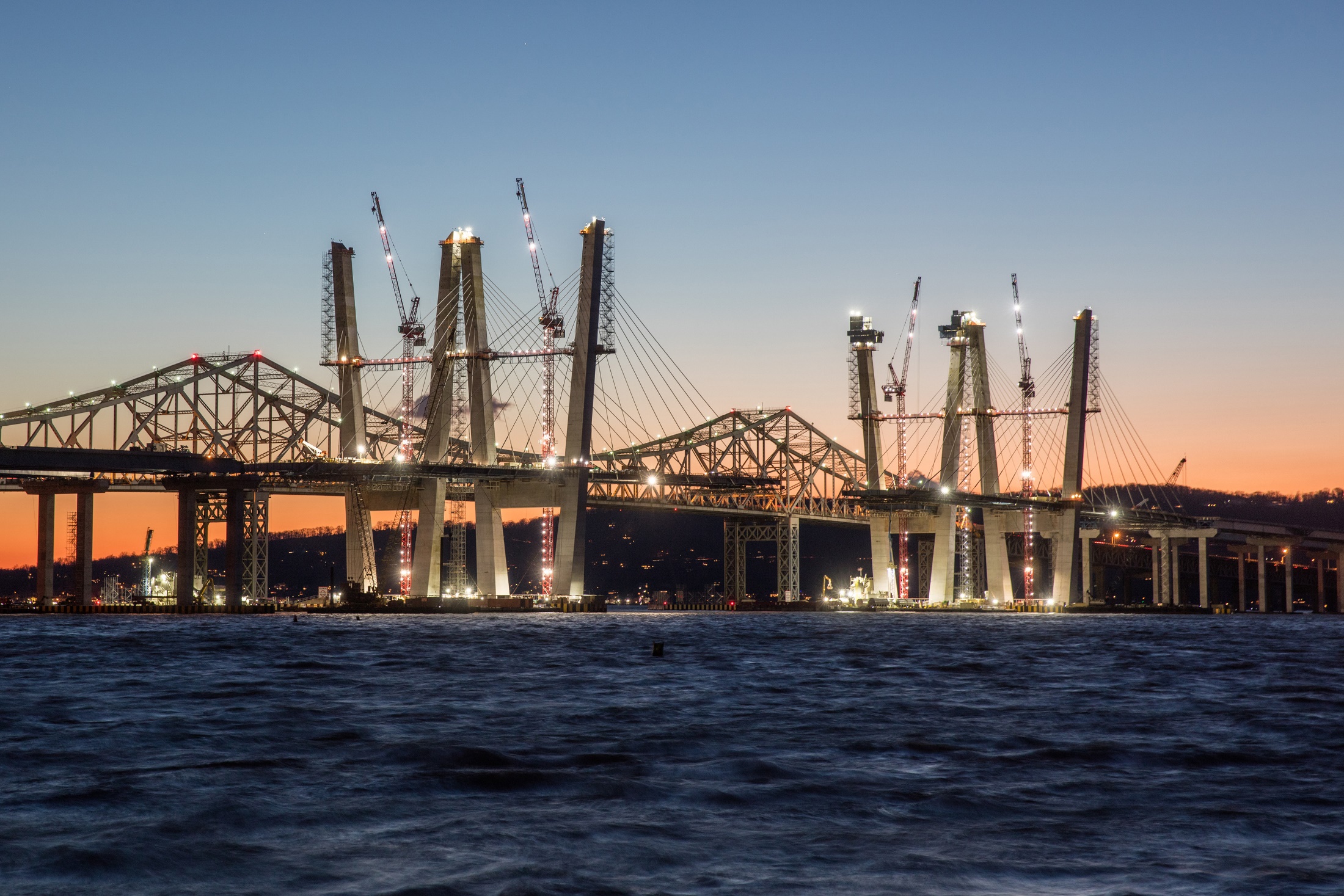 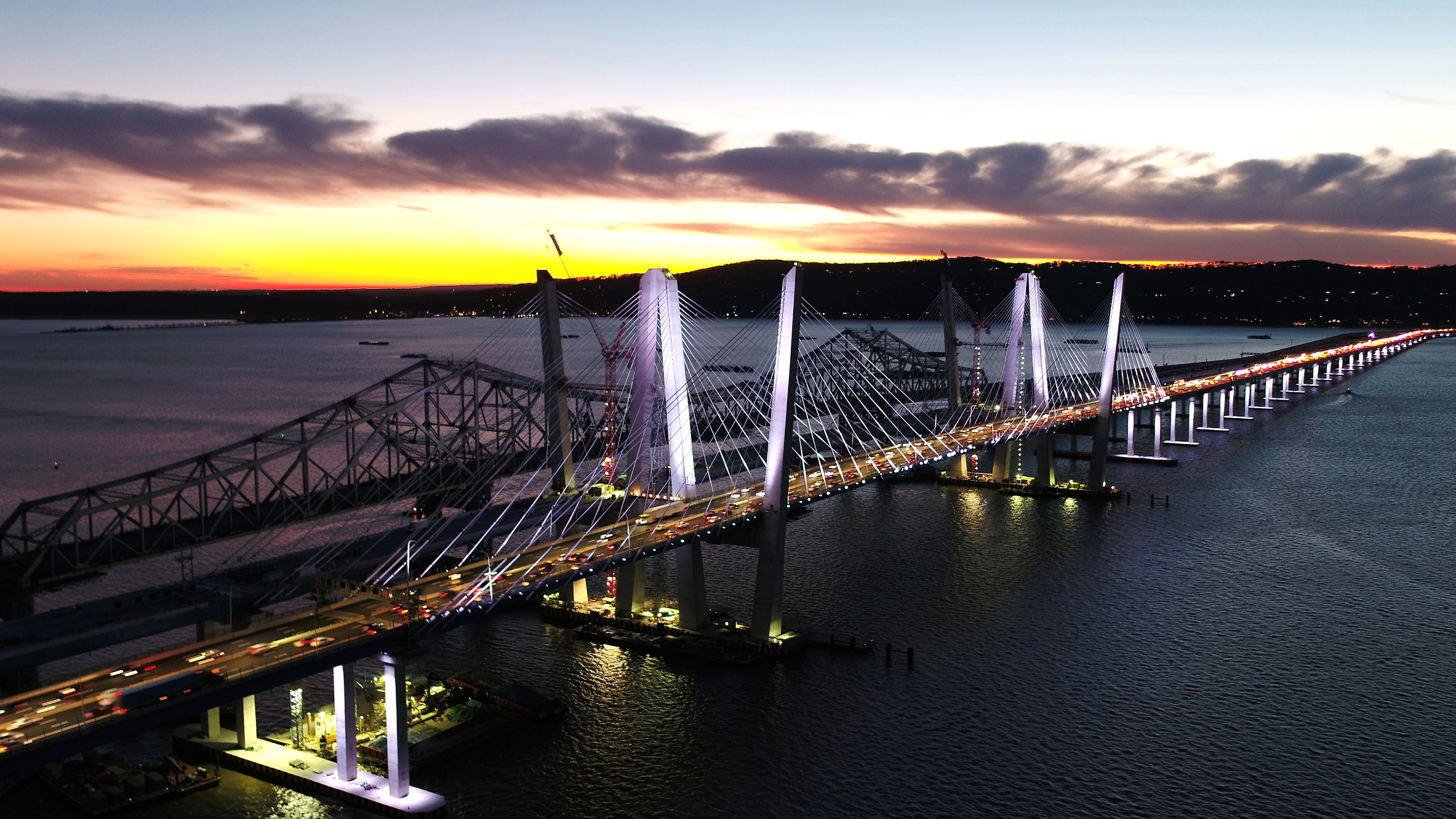 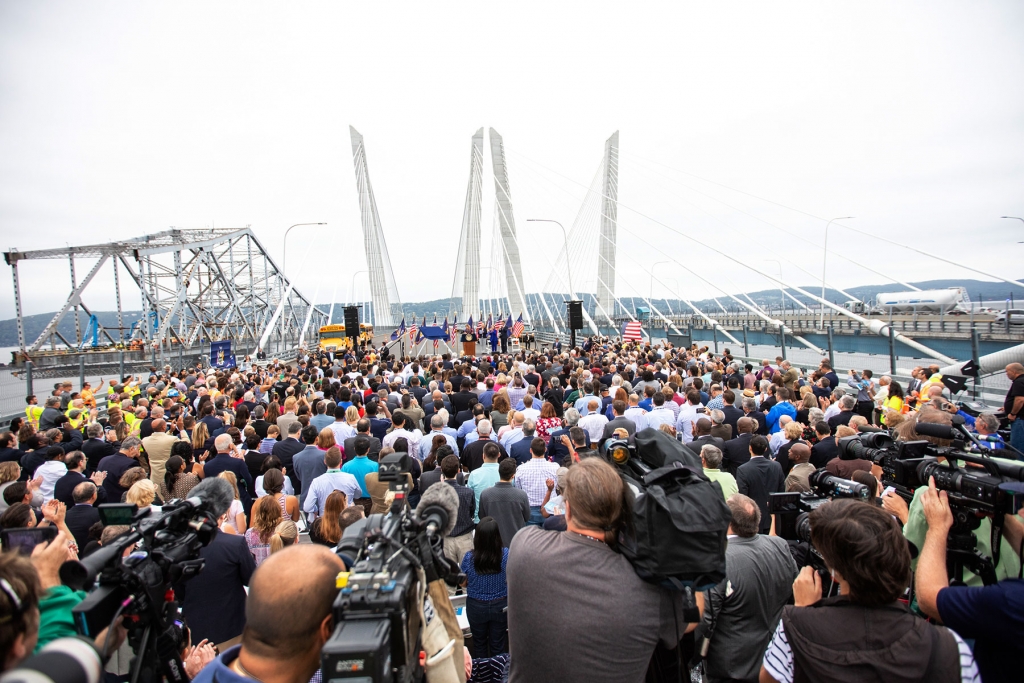 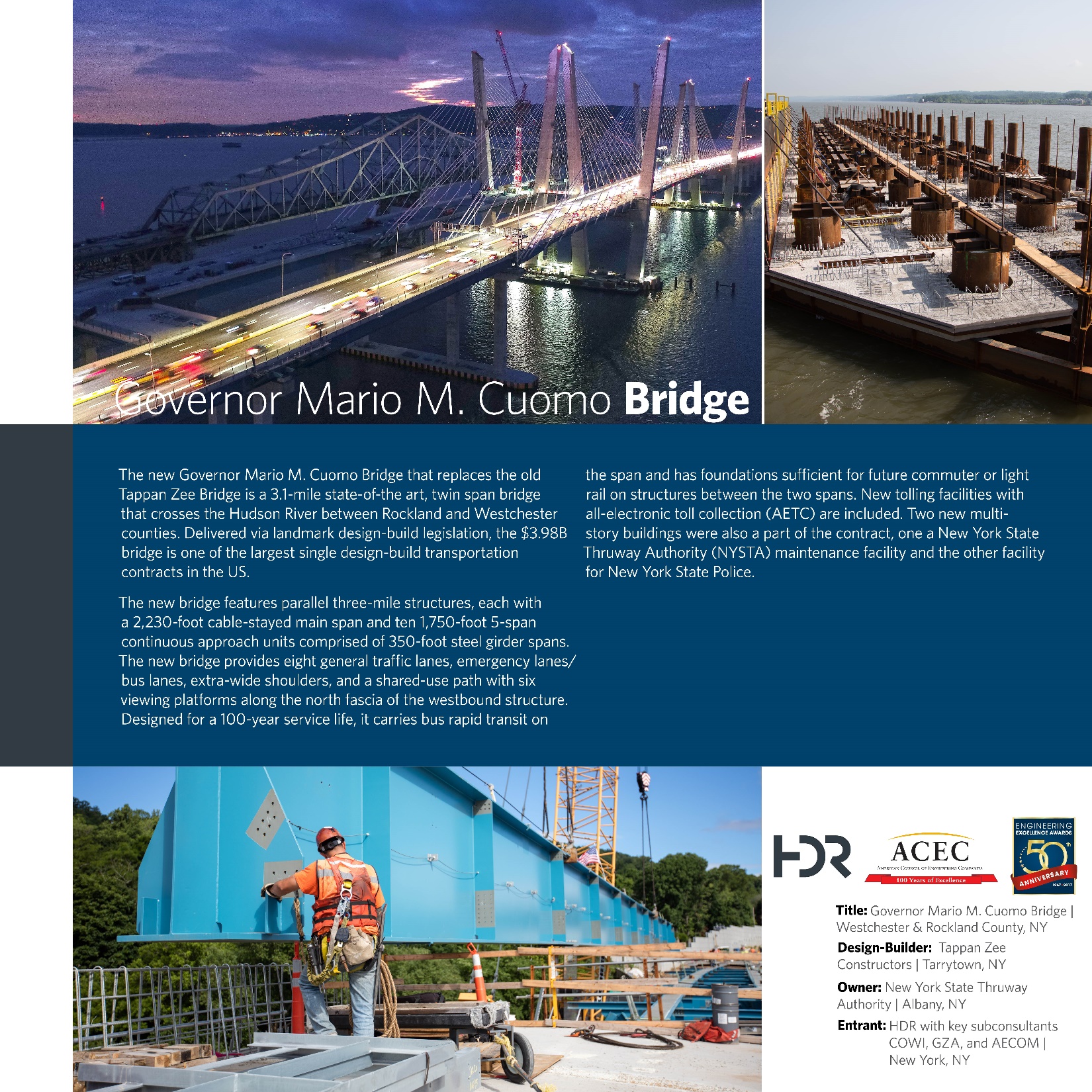 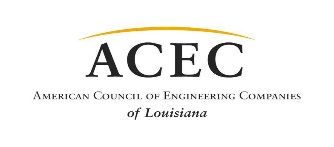